#7 Report a Crime or Emergency
Level 1-2
EL Civics
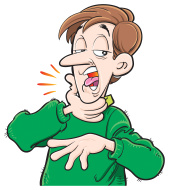 1.
Help! Fire.

Help! A boy is choking.

Help! A girl drank poison.

Help!  Accident.
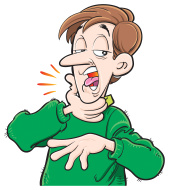 No. Click here to try again.
1.
Help! Fire.

Help! A boy is choking.

Help! A girl drank poison.

Help! Accident.
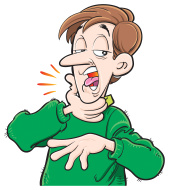 1.
Help! Fire.

Help! A boy is choking.

Help! A girl drank poison.

Help! Accident.
No. Click here to try again.
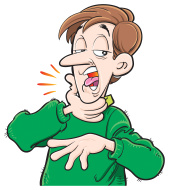 1.
Help! Fire.

Help! A boy is choking.

Help! A girl drank poison.

Help! Accident.
No. Click here to try again.
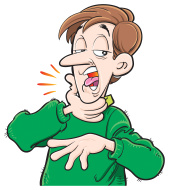 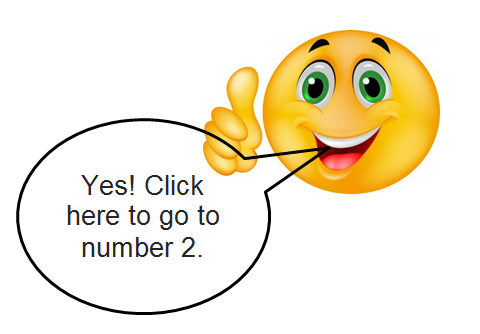 1.
Help! Fire.

Help! A boy is choking.

Help! A girl drank poison.

Help!  Accident.
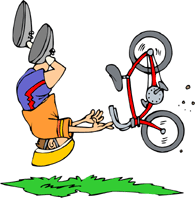 2.
Help! Fire.

Help! A boy is choking.

Help! A girl drank poison.

Help!  Accident.
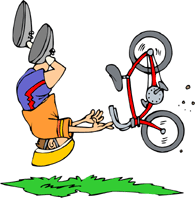 No. Click here to try again.
2.
Help! Fire.

Help! A boy is choking.

Help! A girl drank poison.

Help!  Accident.
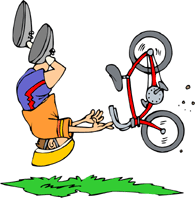 2.
Help! Fire.

Help! A boy is choking.

Help! A girl drank poison.

Help!  Accident.
No. Click here to try again.
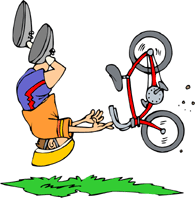 2.
Help! Fire.

Help! A boy is choking.

Help! A girl drank poison.

Help!  Accident.
No. Click here to try again.
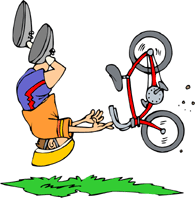 2.
Help! Fire.

Help! A boy is choking.

Help! A girl drank poison.

Help!  Accident.
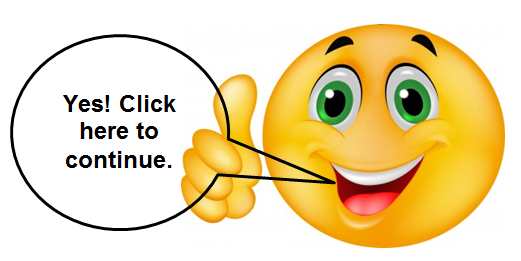 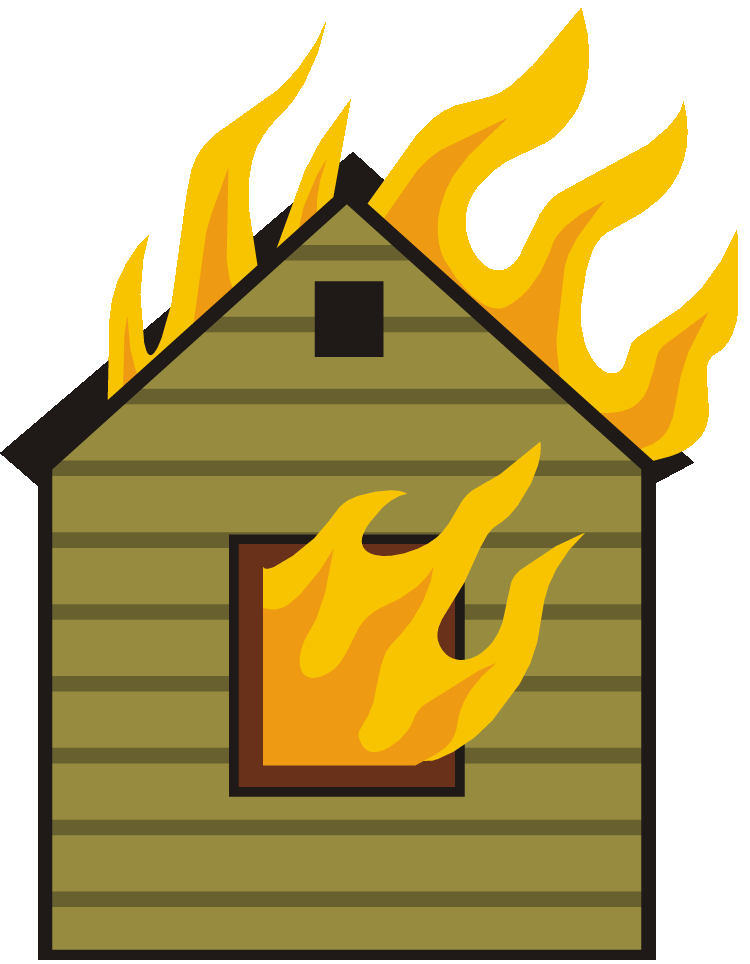 3.
Help! Fire.

Help! A boy is choking.

Help! A girl drank poison.

Help!  Accident.
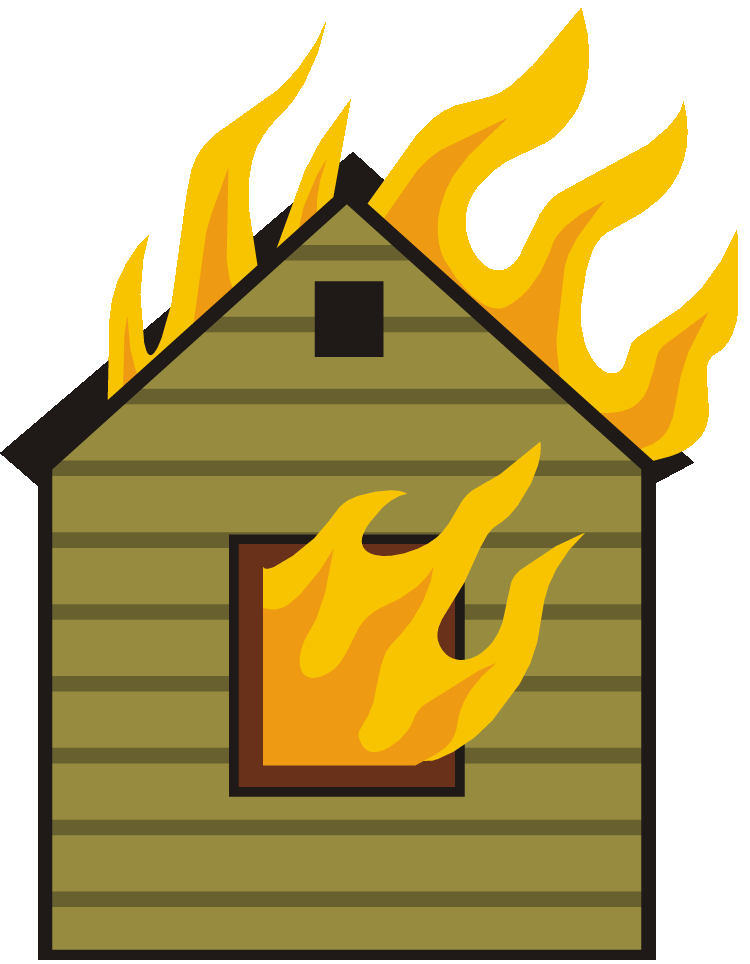 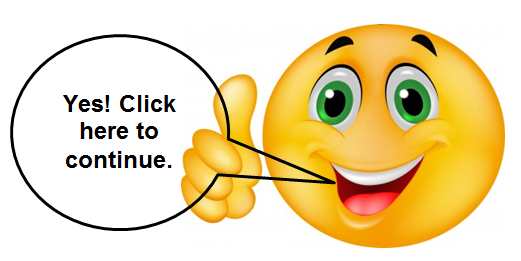 3.
Help! Fire.

Help! A boy is choking.

Help! A girl drank poison.

Help!  Accident.
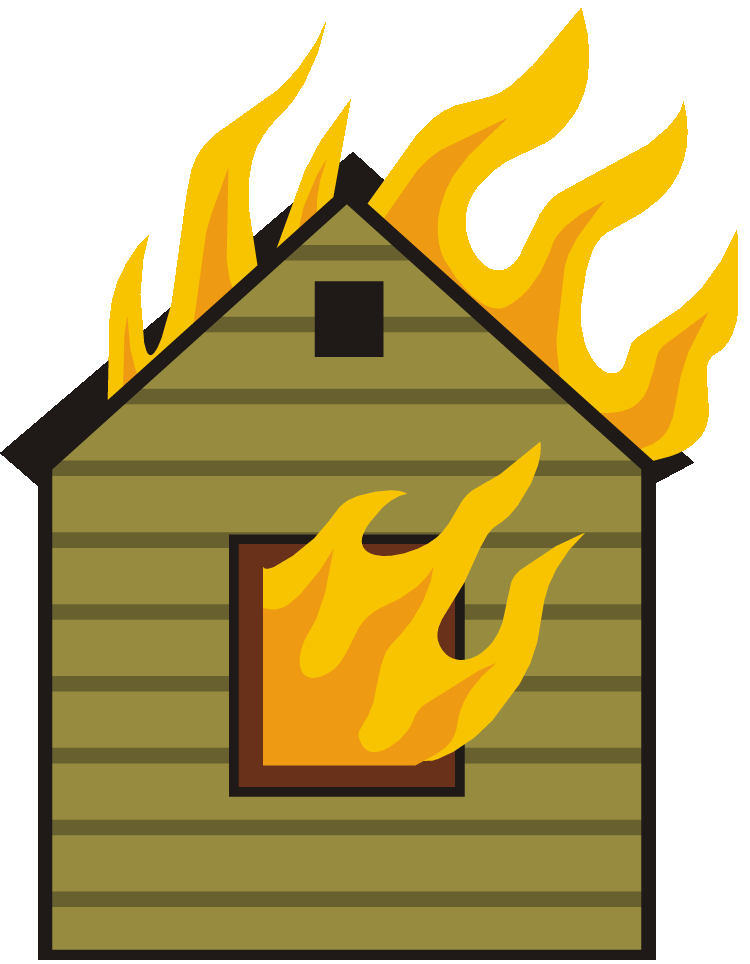 3.
Help! Fire.

Help! A boy is choking.

Help! A girl drank poison.

Help!  Accident.
No. Click here to try again.
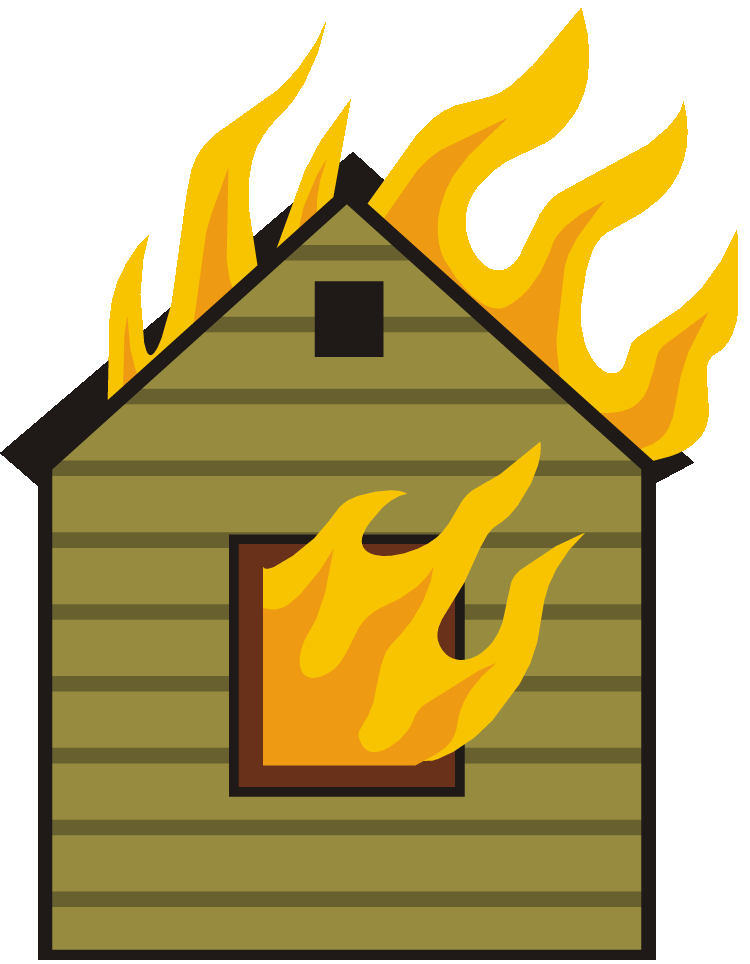 3.
Help! Fire.

Help! A boy is choking.

Help! A girl drank poison.

Help!  Accident.
No. Click here to try again.
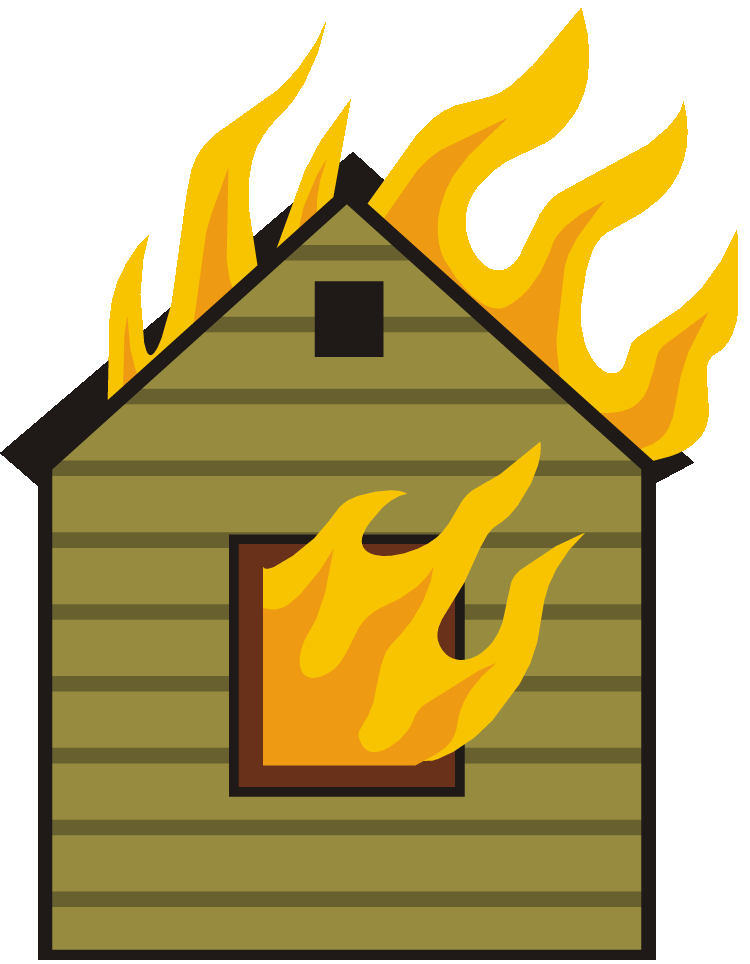 3.
Help! Fire.

Help! A boy is choking.

Help! A girl drank poison.

Help!  Accident.
No. Click here to try again.
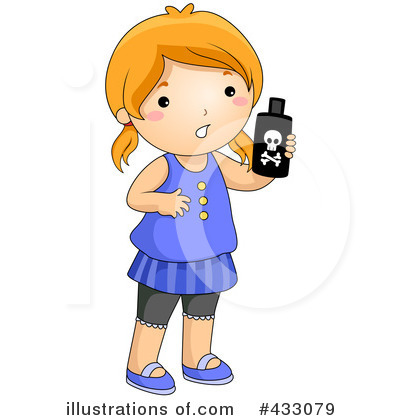 4.
Help! Fire.

Help! A boy is choking.

Help! A girl drank poison.

Help!  Accident.
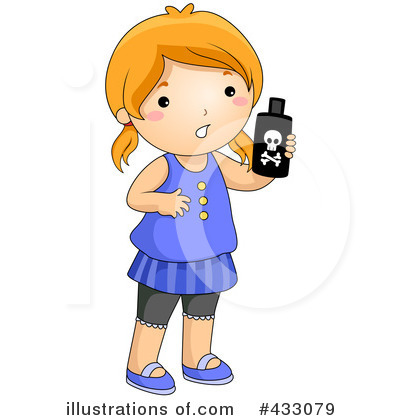 4.
Help! Fire.

Help! A boy is choking.

Help! A girl drank poison.

Help!  Accident.
No. Click here to try again.
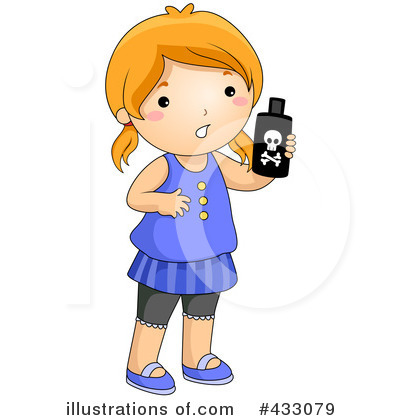 4.
Help! Fire.

Help! A boy is choking.

Help! A girl drank poison.

Help!  Accident.
No. Click here to try again.
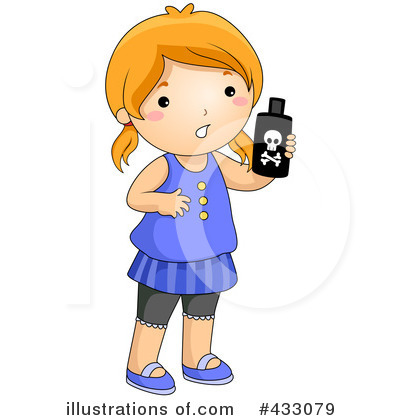 4.
Help! Fire.

Help! A boy is choking.

Help! A girl drank poison.

Help!  Accident.
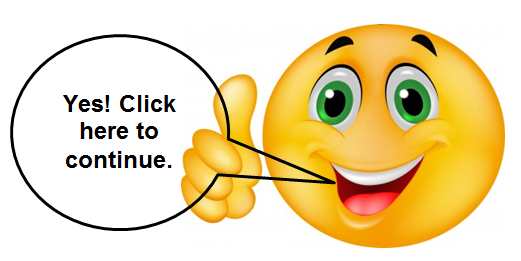 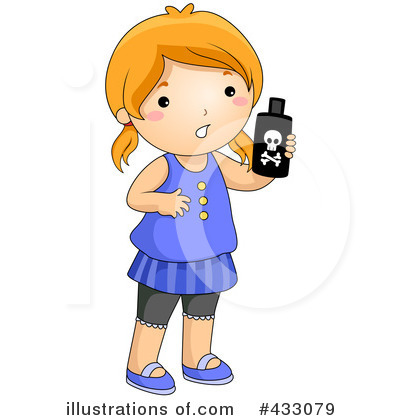 4.
Help! Fire.

Help! A boy is choking.

Help! A girl drank poison.

Help!  Accident.
No. Click here to try again.
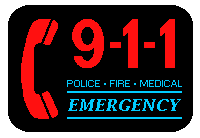 5. Spell your last name, please.
Help! Fire.

Elma Lopez

L-O-P-E-Z

318 Armstrong Street
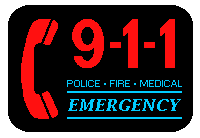 5. Spell your last name, please.
Help! Fire.

Elma Lopez

L-O-P-E-Z

318 Armstrong Street
No. Click here to try again.
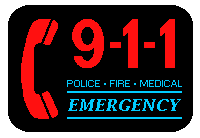 5. Spell your last name, please.
Help! Fire.

Elma Lopez

L-O-P-E-Z

318 Armstrong Street
No. Click here to try again.
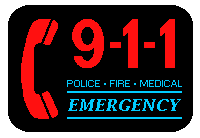 5. Spell your last name, please.
Help! Fire.

Elma Lopez

L-O-P-E-Z

318 Armstrong Street
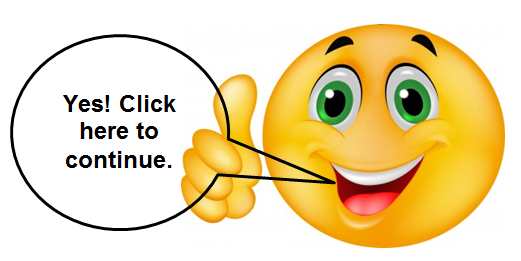 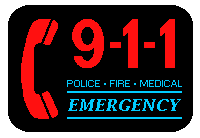 5. Spell your last name, please.
Help! Fire.

Elma Lopez

L-O-P-E-Z

318 Armstrong Street
No. Click here to try again.
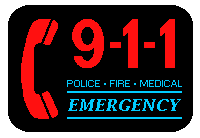 6. What’s the address?
Help! Fire.

Elma Lopez

L-O-P-E-Z

318 Armstrong Street
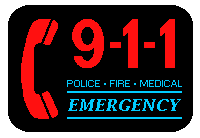 6. What’s the address?
Help! Fire.

Elma Lopez

L-O-P-E-Z

318 Armstrong Street
No. Click here to try again.
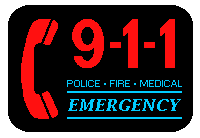 6. What’s the address?
Help! Fire.

Elma Lopez

L-O-P-E-Z

318 Armstrong Street
No. Click here to try again.
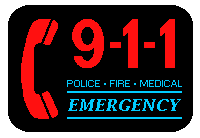 6. What’s the address?
Help! Fire.

Elma Lopez

L-O-P-E-Z

318 Armstrong Street
No. Click here to try again.
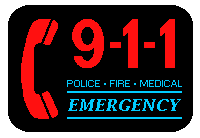 6. What’s the address?
Help! Fire.

Elma Lopez

L-O-P-E-Z

318 Armstrong Street
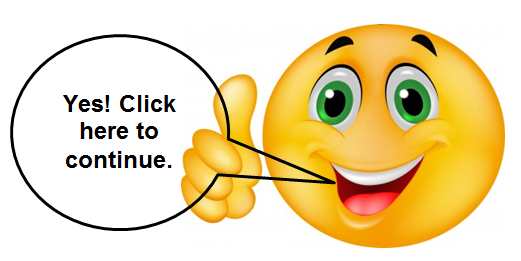 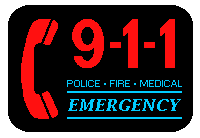 7. 911 Operator.
Help! Fire.

Elma Lopez

L-O-P-E-Z

318 Armstrong Street
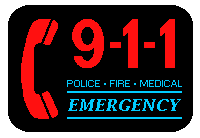 7. 911 Operator.
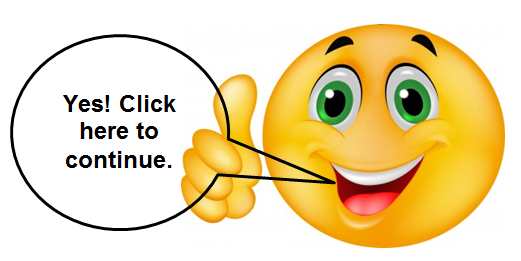 Help! Fire.

Elma Lopez

L-O-P-E-Z

318 Armstrong Street
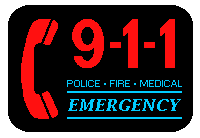 7. 911 Operator.
Help! Fire.

Elma Lopez

L-O-P-E-Z

318 Armstrong Street
No. Click here to try again.
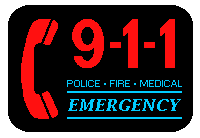 7. 911 Operator.
Help! Fire.

Elma Lopez

L-O-P-E-Z

318 Armstrong Street
No. Click here to try again.
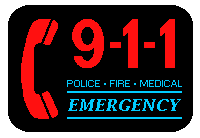 7. 911 Operator.
Help! Fire.

Elma Lopez

L-O-P-E-Z

318 Armstrong Street
No. Click here to try again.
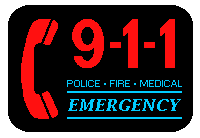 8. What is your name?
Help! Fire.

Elma Lopez

L-O-P-E-Z

318 Armstrong Street
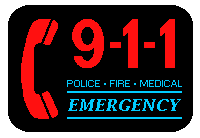 8. What is your name?
No. Click here to try again.
Help! Fire.

Elma Lopez

L-O-P-E-Z

318 Armstrong Street
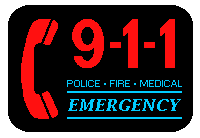 8. What is your name?
Help! Fire.

Elma Lopez

L-O-P-E-Z

318 Armstrong Street
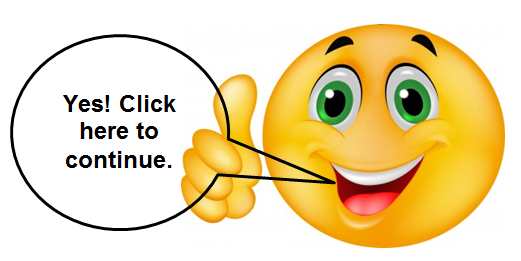 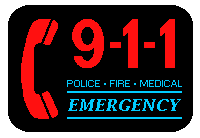 8. What is your name?
Help! Fire.

Elma Lopez

L-O-P-E-Z

318 Armstrong Street
No. Click here to try again.
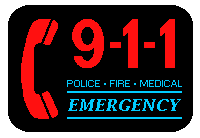 8. What is your name?
Help! Fire.

Elma Lopez

L-O-P-E-Z

318 Armstrong Street
No. Click here to try again.
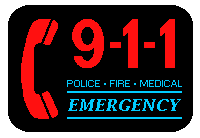 9. Is anyone in the building?
Help! Fire.

Elma Lopez

I don’t know.

318 Armstrong Street
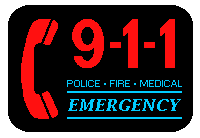 9. Is anyone in the building?
Help! Fire.

Elma Lopez

I don’t know.

318 Armstrong Street
No. Click here to try again.
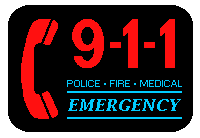 9. Is anyone in the building?
Help! Fire.

Elma Lopez

I don’t know.

318 Armstrong Street
No. Click here to try again.
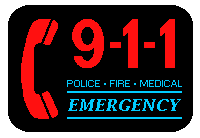 9. Is anyone in the building?
Help! Fire.

Elma Lopez

I don’t know.

318 Armstrong Street
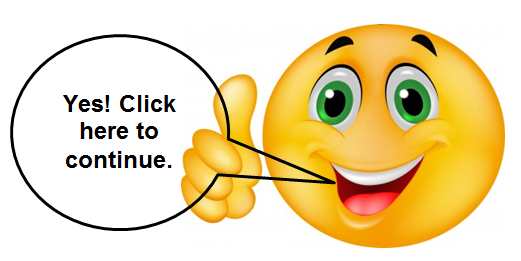 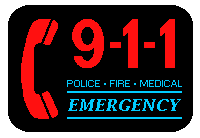 9. Is anyone in the building?
Help! Fire.

Elma Lopez

I don’t know.

318 Armstrong Street
No. Click here to try again.
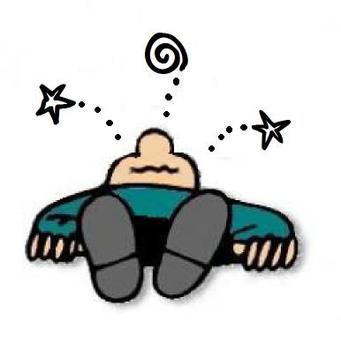 10. Is the boy conscious?
Help! A boy drank poison.

312 Orange Street

No.

M-E-I
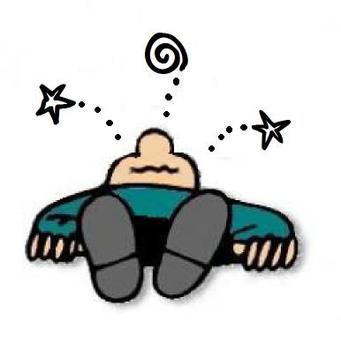 10. Is the boy conscious?
Help! A boy drank poison.

312 Orange Street

No.

M-E-I
No. Click here to try again.
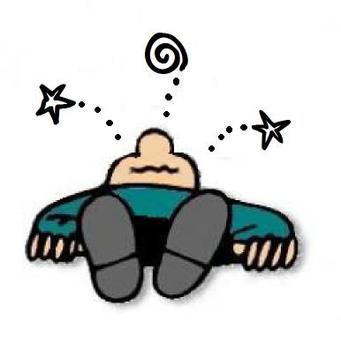 10. Is the boy conscious?
Help! A boy drank poison.

312 Orange Street

No.

M-E-I
No. Click here to try again.
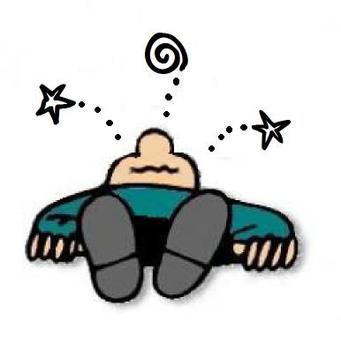 10. Is the boy conscious?
Help! A boy drank poison.

312 Orange Street

No.

M-E-I
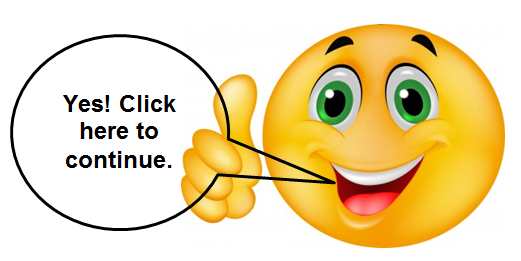 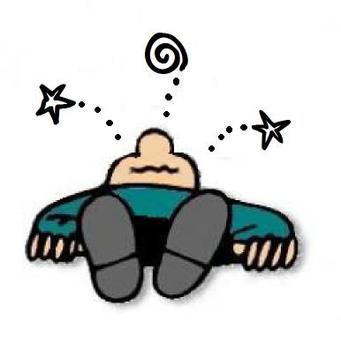 10. Is the boy conscious?
Help! A boy drank poison.

312 Orange Street

No.

M-E-I
No. Click here to try again.
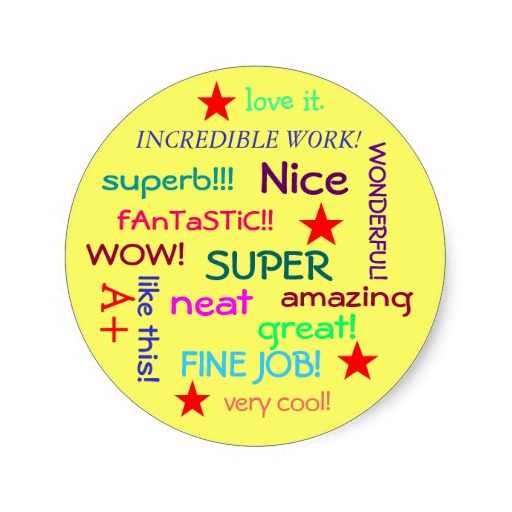 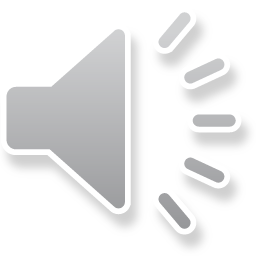